WORK PACKAGE 7
Promoting ELI Membership & Communication
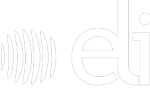 IMPULSE
IMPULSE Kick-off Meeting / 16 December 2020
Allen Weeks
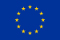 IMPULSE has received funding from the European Union's Horizon 2020 Research and Innovation Programme under grant agreement No 871161
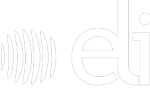 IMPULSE
1
Promoting ELI Membership & Communication
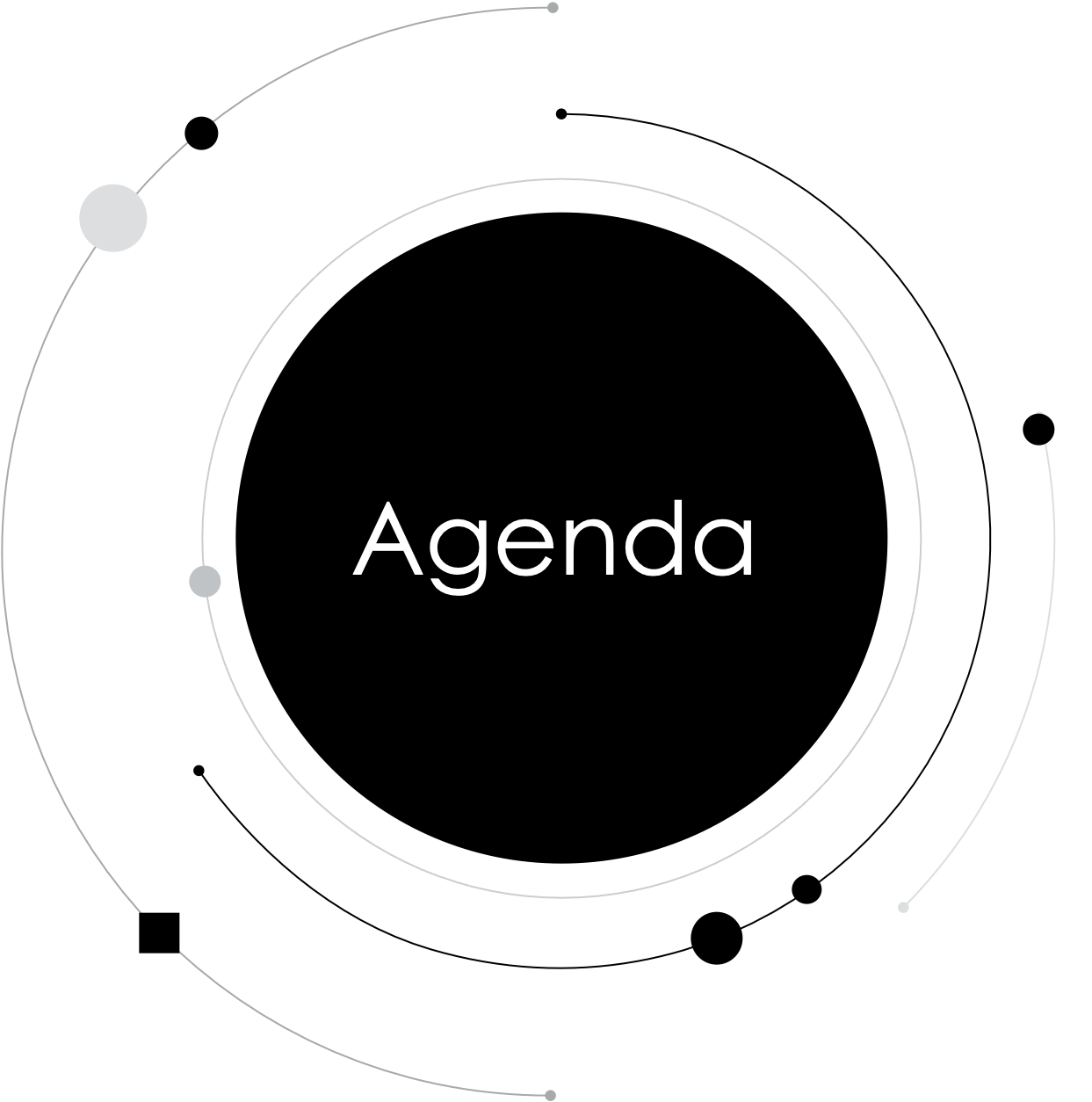 2
Partners
3
Tasks
4
Deliverables
5
Resources
6
Next Steps
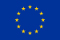 IMPULSE has received funding from the European Union's Horizon 2020 Research and Innovation Programme under grant agreement No 871161
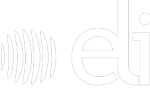 Promoting ELI Membership & Communication
IMPULSE
“Much of the support for ELI was generated by the early success of Laserlab. Based on the success of those laboratories, many of whom are partners in this proposal, the expertise, knowledge and proofs-of-concept for ELI were developed. A community of users has grown up and significant investment has taken place, also supporting the development of European companies to build ELI and other PW-class facilities….

Continued cooperation in the community is critical for Europe’s continued competitiveness and leadership in this field. This work package will focus heavily on critical areas of collaboration identified by ELI and leading partners in Laserlab to build the laser user community and expand the ELI Member base.”
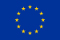 IMPULSE has received funding from the European Union's Horizon 2020 Research and Innovation Programme under grant agreement No 871161
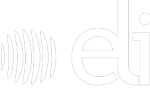 Impulse Work Package 7Fostering ELI’s Innovation Impact
IMPULSE
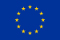 IMPULSE has received funding from the European Union's Horizon 2020 Research and Innovation Programme under grant agreement No 871161
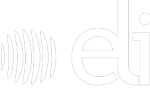 Objectives
IMPULSE
Promote the IMPULSE project and ELI through activities aiming at attracting new members and strategic partners within ELI and at promoting joint efforts within the European laser community around ELI and the development of high-intensity high-repetition-rate laser science. 
Develop communication measures to disseminate the project’s progress and outcomes and raise awareness on ELI. Primary audiences include IMPULSE’s direct participants, future users of the ELI Facilities, the industry and policy-makers. Communication activities will also target the media, scientific associations and the public.
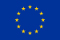 IMPULSE has received funding from the European Union's Horizon 2020 Research and Innovation Programme under grant agreement No 871161
Partners
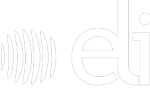 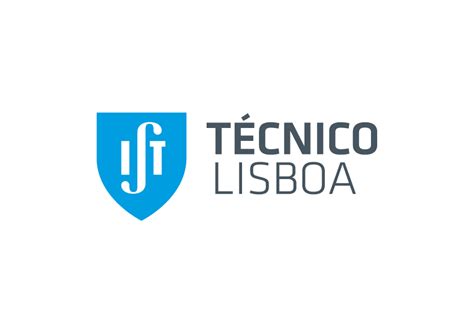 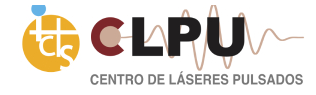 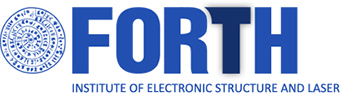 IMPULSE
Along with ELI Facilities, Forth and CLPU and IST have links to national and international user communities.  This experience will be valuable as they work together with the ELI Facilities and other IMPULSE Consortium partners to act as champions for outreach activities, including:
Participating in flagship experiments
Organising dedicated user initiatives and conferences 
Developing ‘case study’ experiments to help raise interest and awareness among adjacent user groups to use laser facilities
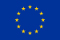 IMPULSE has received funding from the European Union's Horizon 2020 Research and Innovation Programme under grant agreement No 871161
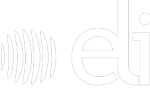 Task 7.1 IMPULSE Communication Plan, project branding and communication material
IMPULSE
Challenge:
Reach project participants, future users, industry and policy-makers to disseminate project progress and outcomes and raise awareness on ELI.
Implementation:
Tools and materials for internal and external communication to be produced with support from subcontracted external communication experts (information material, events, social media, media relations, a/v material
Outcome:
The efficient, timely and focused communication measures raise awareness for this project, ELI and other partners in the project.
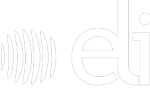 Task 7.2 Development and maintenance of project website and social media channels
IMPULSE
Challenge:
A dedicated project website to serve as a common information portal and basis for project branding.
Implementation:
External communication – the project website presents general information and news on the project, such as articles, events, among other things. 
Internal communication – the project website will offer a protected area where internal project information will be available such as presentation materials, meeting minutes, templates among other materials.
Outcome:
A website to efficiently and a timely way support the outreach activities to the target groups and an information repository for internal communication with the project partners.
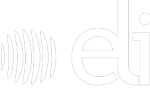 Task 7.3 Promote ELI ERIC through dedicated activities to national user communities and decision-makers
IMPULSE
Challenge:
Sponsor proposals from national user communities in order to attract members and strategic partners to ELI ERIC, for the long-term sustainability of ELI and to raise awareness of ELI.
Implementation:
Animate national user communities with specific invitations for projects organised to embed ELI in the national research planning, on the mid and long term.
Enlarge the user communities at the national level. The projects will be selected and planned in close collaboration with Laserlab-Europe and national funding agencies.
Outcome:
A strong and deeply rooted network of collaborations between the ELI Facilities and the national user communities, opening the way to further national involvement in ELI ERIC and wider use of the ELI Facilities.
Task 7.4 Outreach and support to user communities
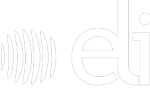 IMPULSE
Challenge:
Support the development of the user base through outreach towards established and prospective user communities (dedicated networking events and structures), communication of ELI’s scientific offer and user training measures.
Implementation:
Presence at relevant events and systematically contacting relevant stakeholders, institutes and other projects
‘Case Study’ user experiments broadly in scientific and local media, etc.
Outcome:
A strong and deeply rooted network of collaborations between the ELI Facilities and the national user communities, opening the way to further national involvement in ELI ERIC and wider use of the ELI Facilities.
Task 7.5 Science and technology road mapping with Laserlab-Europe for the European laser community
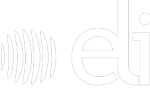 IMPULSE
Challenge:
A joint road-mapping exercise with Laserlab-Europe to quantify and qualify the European laser community broadly, with particular interest in high-intensity and high-repetition-rate lasers for science. 
This is a community-driven activity in collaboration with all members of the project consortium, supported by a group of experts selected together with Laserlab-Europe and other key stakeholders.
Implementation:
Definition of the content and methods of the road-mapping exercise and identification of the detailed list of participants to the working groups;
Preparation of core documents collecting the road-mapping feedback from different communities (Research infrastructures, users groups and networks, stakeholders, Industry)
Final event summarising the road-mapping conclusions from the different communities to produce a final recommendation to the ELI facilities and the wider European high-power laser community.
Outcome:
The Laser Road-map will provide clear visibility on the community, on access to laser facilities, on the creation of user communities for the high-peak-power/ultra-short laser science. The roadmap is a tool to plan actions and achieve a long-term sustainability of the high-peak-power laser science community.
Task 7.6 Promotion of ELI's internationalisation and establishment of strategic partnerships
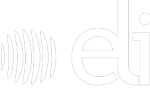 IMPULSE
Challenge:
Internationalisation of ELI and the establishment of strategic partnerships, including international user and stakeholder workshops outside Europe.
Implementation:
Reports on the status of ELI international collaboration and partnerships;
Events focusing on promoting the internationalisation of ELI and the establishment of strategic partnerships in (North America, Europe non-EU, Asia).
Final event summarizing the achievement in the domain of the internationalization of ELI and the establishment of strategic partnership
Outcome:
A strong and deeply rooted network between the ELI facilities and the international laser and user communities.
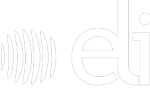 WP-7 Deliverables
IMPULSE
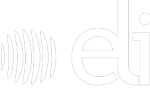 Resources
IMPULSE
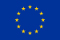 IMPULSE has received funding from the European Union's Horizon 2020 Research and Innovation Programme under grant agreement No 871161
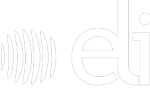 Next Steps
IMPULSE
The Initial Work Package Meeting will take place in January
First deliverables are already in progress
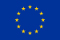 IMPULSE has received funding from the European Union's Horizon 2020 Research and Innovation Programme under grant agreement No 871161